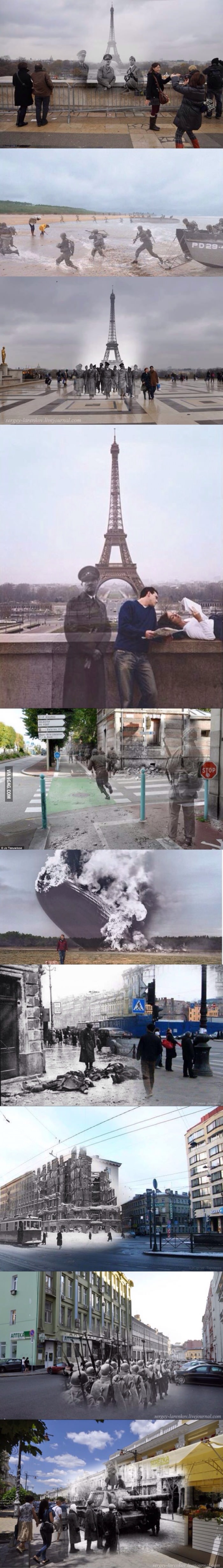 Iconic Photos of the 20th Century
Shaping Questions:
What is present?
What is missing?
What types of history are being presented (political, social, economic, military?)
How many can you detect?
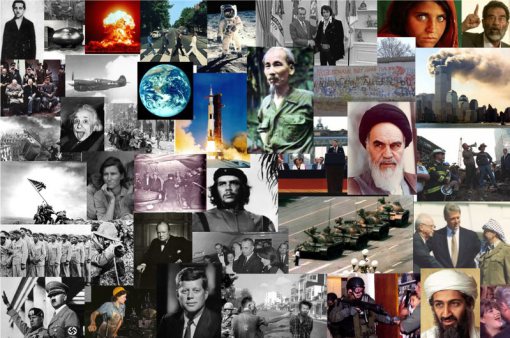 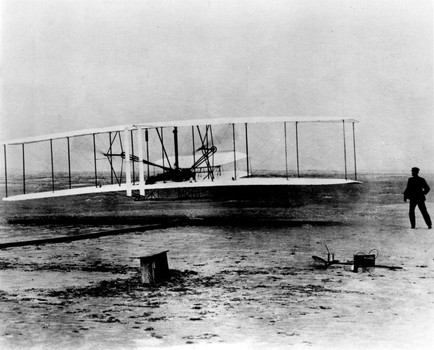 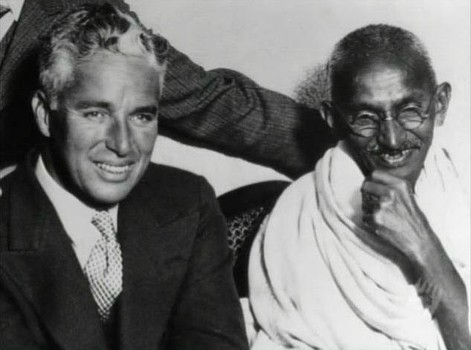 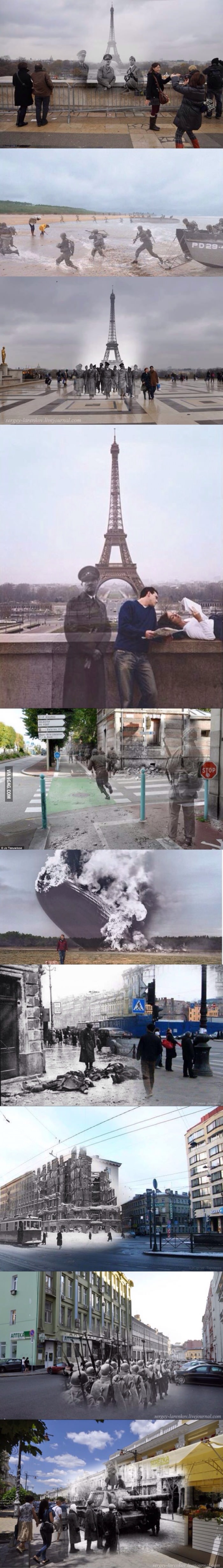 Iconic Photos of the 20th Century
Shaping Questions:
What is present?
What is missing?
What types of history are being presented (political, social, economic, military?)
How many can you detect?